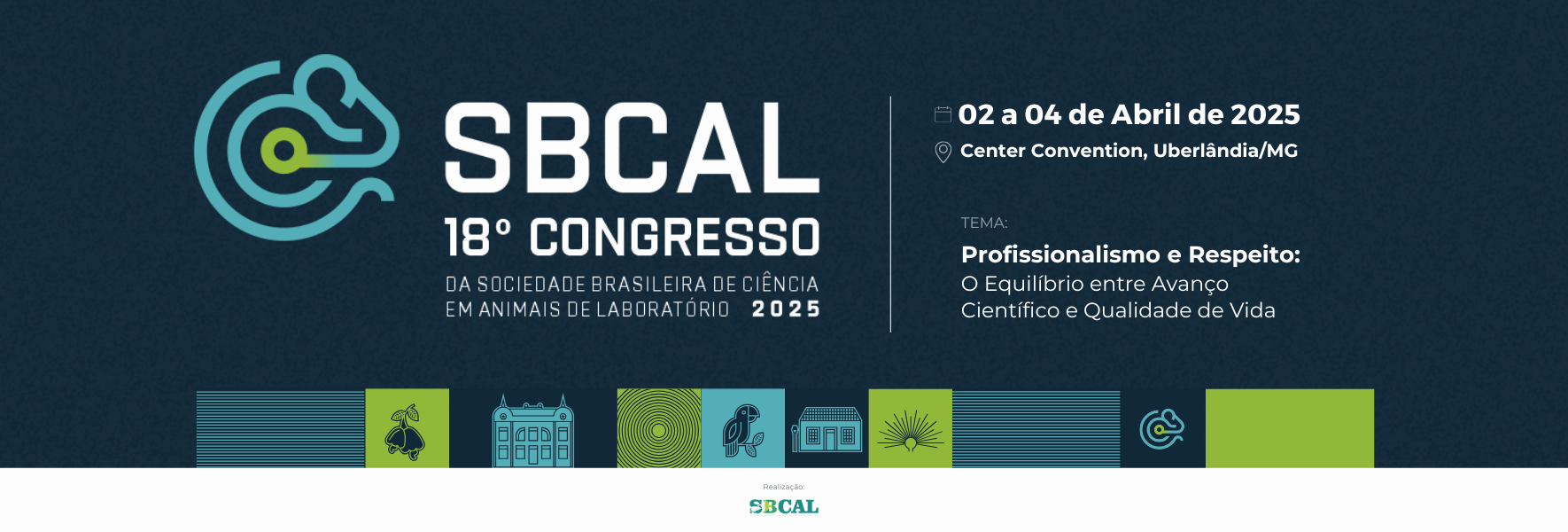 Título do pôster: mesmo utilizado no resumo
Insira os autores aqui. Ex.: Joana Silva da CONCEIÇÃO¹, Maria Oliveira SANTOS², Pedro Lima OLIVEIRA¹
¹ Universidade Federal de Exemplo ² Instituto de Pesquisa Exemplar.
*E-mail do autor correspondente: exemplo@exemplo.com
Deve ser feito de preferência com o mínimo possível de texto (sugere-se fonte Arial tamanho 20) e o máximo possível de ilustrações (figuras, diagramas e tabelas).

Introdução
Apresentar os fundamentos para o desenvolvimento do estudo. 

Objetivos
Devem ser descritos os objetivos do trabalho. 

Material e Métodos 
Esta seção deve conter um breve resumo dos métodos utilizados, incluindo análise estatística. 











Resultados 
Não esqueça de adicionar dados quantitativos e unidades de medida; (média ± desvio padrão etc). 


Conclusão
O Resumo deve ser finalizado com uma conclusão, que deve estar necessariamente embasada nos resultados apresentados.

Apoio Financeiro 
Adicionar a agência de fomento ou instituição financiadora.
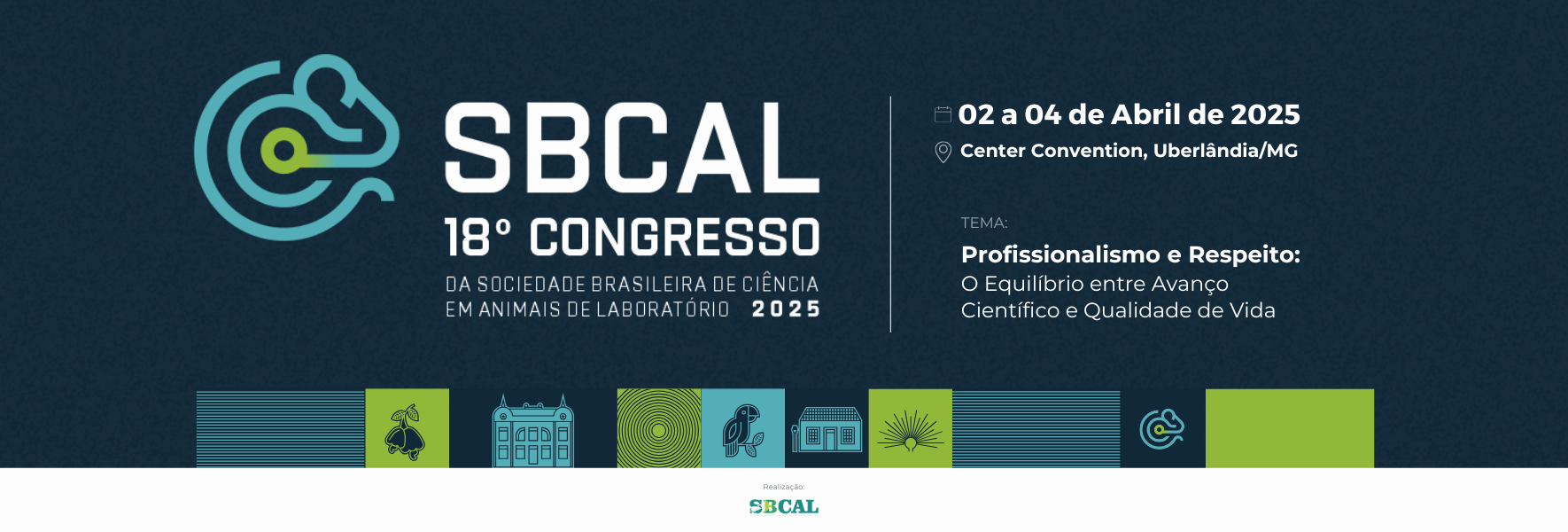